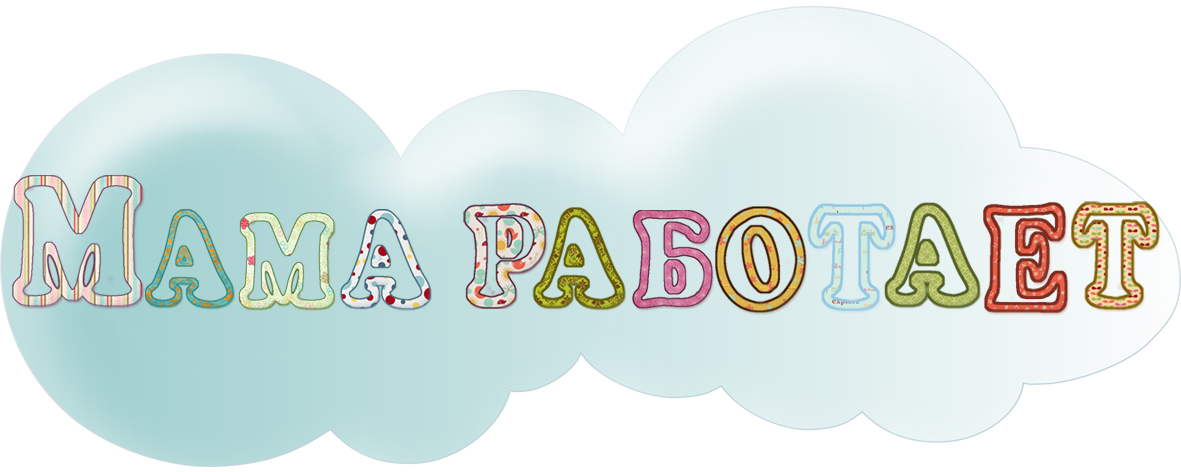 О проекте
Войти
Регистрация
Выбрать работу
ВИДЕО
Компании
Обучение
Свой бизнес
Истории
Соцсети
Фотоотчеты
Лента новостей
Сотрудничество
Как помочь
СМИ
http://www.workle.ru
Регистрация
Форма регистрации 
Подробная анкета
Личный аккаунт
Выбрать работу
Опросник
Hand made
Работа с компьютером
Выбор направления
Пройти обучение
Выбор компании
Обучение
Размещение видеозаписей
Вебинаров
Возможность комментирования
Ответы в личных сообщениях
Свой бизнес
Возможность он-лайн подготовки документов
Консультирование он-лайн